Введение в профессию илиКак стать 1С-ником
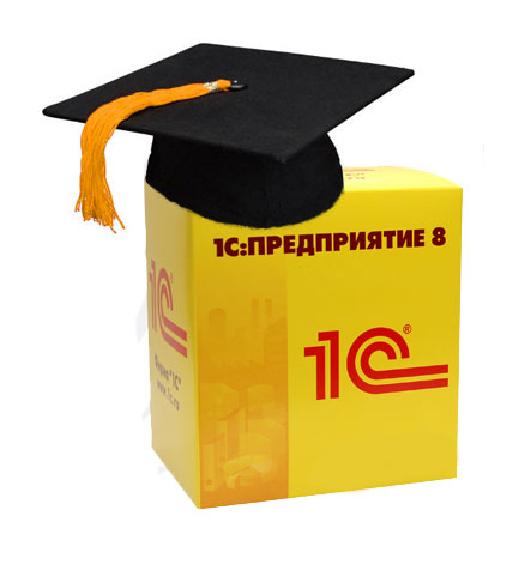 Менеджер по персоналуООО «Софт-Юнион»Елена Жарикова
13 ноября 2014 г.
Бухгалтерия  будет  всегда  и  с  ними программисты  1С!   Так что вперед!
Кто такой 1С-ник
это человек, преданный своему делу, с базовым техническим или бухгалтерским образованием
имеющий обширную теоретическую базу (основы бухгалтерского, управленческого и налогового учета) 
обладающий практическими знаниями по использованию программ 1С (настройка, сопровождение, администрирование типовых и нетиповых конфигураций на базе                      различных версий 1С)
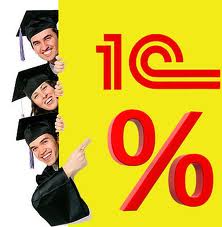 Не медлите, скорее идите на работу во Франчайзи – это самый лучший способ стать хорошим  программистом 1С!
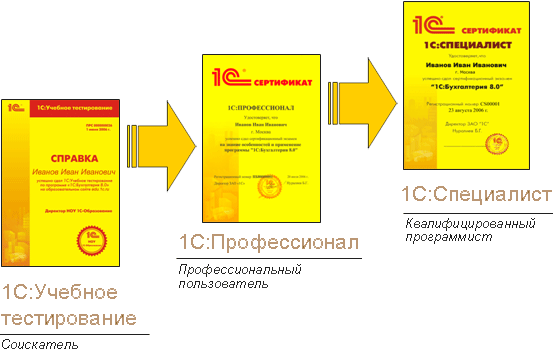 План действий
Цель – 1С-ник!                                           Обязательно выбираем конфигурацию!
Не терять время!

Учиться, учиться, учиться!

Практика, трудоустройство
Особенности профессии
Плюсы и минусы профессии
Место работы 
Важные качества:
наличие образования в сфере ИТ, бухгалтерии и финансов; 
понимание системы бухгалтерского учета, основ и принципов ведения бухгалтерии; 
умение настраивать и перерабатывать 1С под требования ведения учета в конкретной организации 

Где учат
Оплата труда
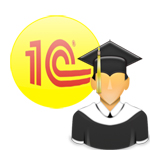 Спасибо за внимание!

Удачи в обучении!
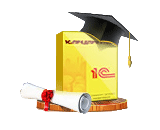 Менеджер по персоналуООО «Софт-Юнион»Елена Жарикова